Jermyn Borough Council Meeting11/5/20
Call to Order
Pledge of Allegiance
Roll Call
Previous Meeting Minutes
Bills Payable
Correspondence
Public Comment
Professional Reports
Committee Reports
Borough Manager Report
Washington Ave. Speed Reduction 
Resolution 16-2020 – Extending Contract with LRBSA until 2050 
Zoning Hearing Board Alternate Member 
Climate Action Plan Follow Up 
Rental Ordinance 
Stop Sign Ordinance – Garfield Ave/Raymond Dr. 
Frank Constantine Issue 
Social Media Protocol 
New Business
Adjournment
Meeting Agenda
Treasurer’s report
November 5, 2020
ASSETS

Capital Reserve - DPW 		13,427.45
Capital Reserve - Police 		2,565.76
Crime Watch Fund 			921.75
General Fund - Community 	43,370.31
General Fund - FNB 			1,950.38
Holiday Lights Fund 			543.90
Treasurer’s report
Investment - General Fund 			1.39
Investment - Liquid Fuels 			34,291.59
Investment - Paving Fund 			11.91
Investment - Recycling 				1.33
Investment - Refuse 					2,603.51
Liquid Fuels - FNB 					35,760.53
Petty Cash 							176.42
Recreations Fund 						6,794.12
Recycling - Community 				13,163.91
Refuse Checking - FNB 				46,240.15

Total Checking/Savings 				201,824.41
Treasurer’s report
Current Liabilities

Accounts Payable

200000 · Accounts Payable 	 	20,979.28
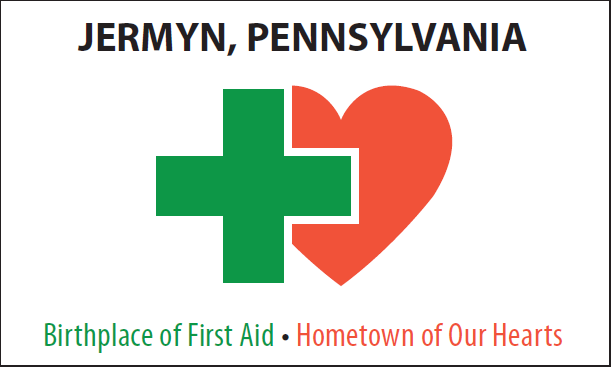